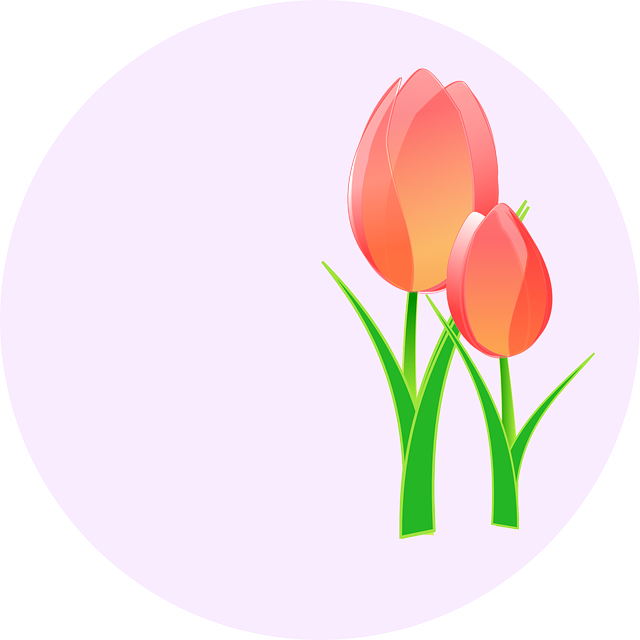 Exposición del Caso
Nombre de la alumna: Alejandra Anahí Ramírez Valenzuela
29/11/2017
Datos generales del niño
29/11/2017
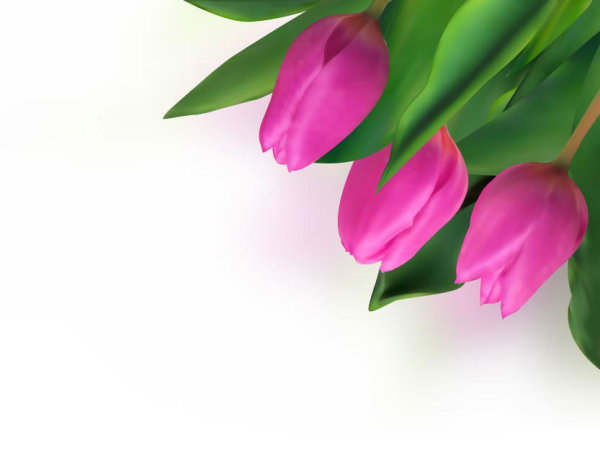 Evaluación de la actividad
En base a la Atención personalizada en cada una de las actividades, mismas que serán aplicadas a todos los alumnos, con la finalidad de  estar con el la mayoría del tiempo, sin dejar de lado al resto del grupo… se desarrolla la siguiente evaluación sobre el proceso de su desenvolvimiento.
29/11/2017
Adecuaciones aplicadas
29/11/2017
Adecuaciones aplicadas
29/11/2017
Adecuaciones aplicadas
29/11/2017
Adecuaciones aplicadas
29/11/2017
Reflexión en función de las competencias profesionales.
Realiza adecuaciones curriculares pertinentes en su planeación a partir de los resultados de la evaluación. 

En proceso ya que se esta retomando como una nueva implementación docente
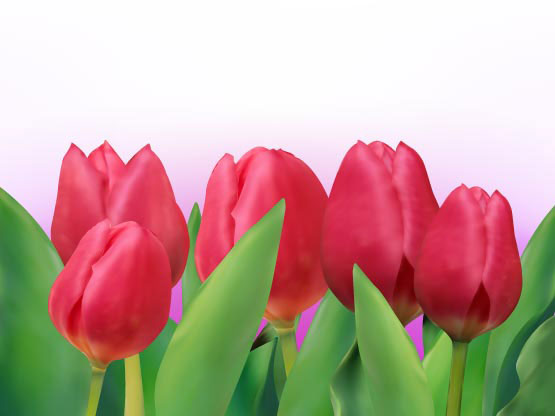 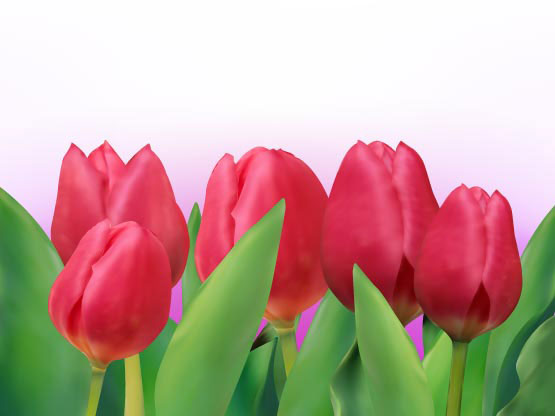 29/11/2017
Reflexión en función de las competencias profesionales.
Utiliza estrategias didácticas para promover un ambiente propicio para el aprendizaje. 

A mi punto de vista es una de las competencias más importantes y que se encuentra en desarrollo, puesto  a que al implementar las adecuaciones con el alumno en el estudio de caso
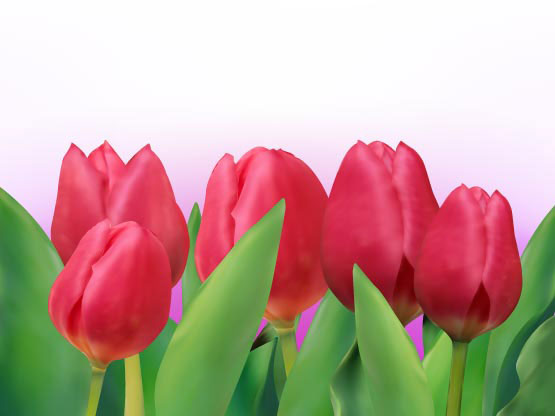 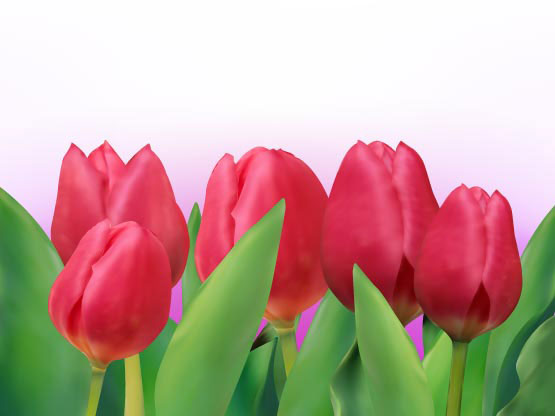 29/11/2017
Reflexión en función de las competencias profesionales.
Adecua las condiciones físicas en el aula de acuerdo al contexto y las características de los alumnos y el grupo. 

En esta competencia, considero que me encuentro aun en proceso pero en un momento más avanzado debido a que se ha estado haciendo uso de ella en el transcurso de toda mi formación docente
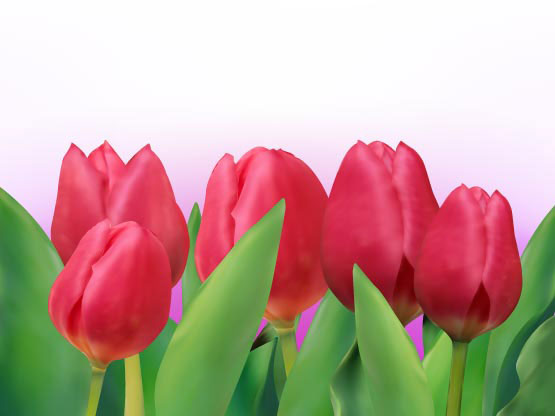 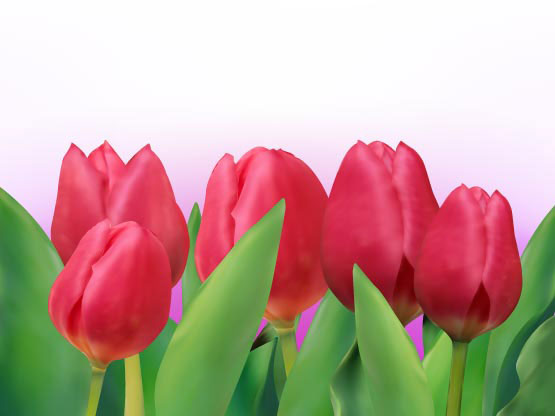 29/11/2017
Reflexión en función de las competencias profesionales.
Promueve actividades que involucran el trabajo colaborativo para impulsar el compromiso, la responsabilidad y la solidaridad de los alumnos. 

Me parece que es una de las más importantes, en las cuales se ha ido aplicando, al principio con alguna
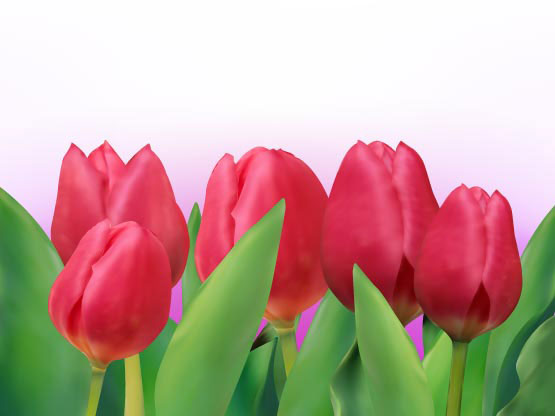 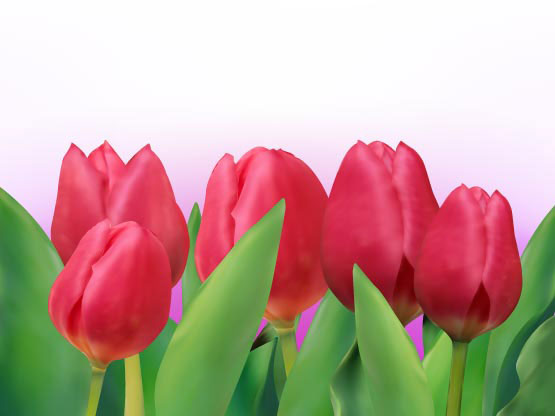 29/11/2017
EVIDENCIAS
29/11/2017